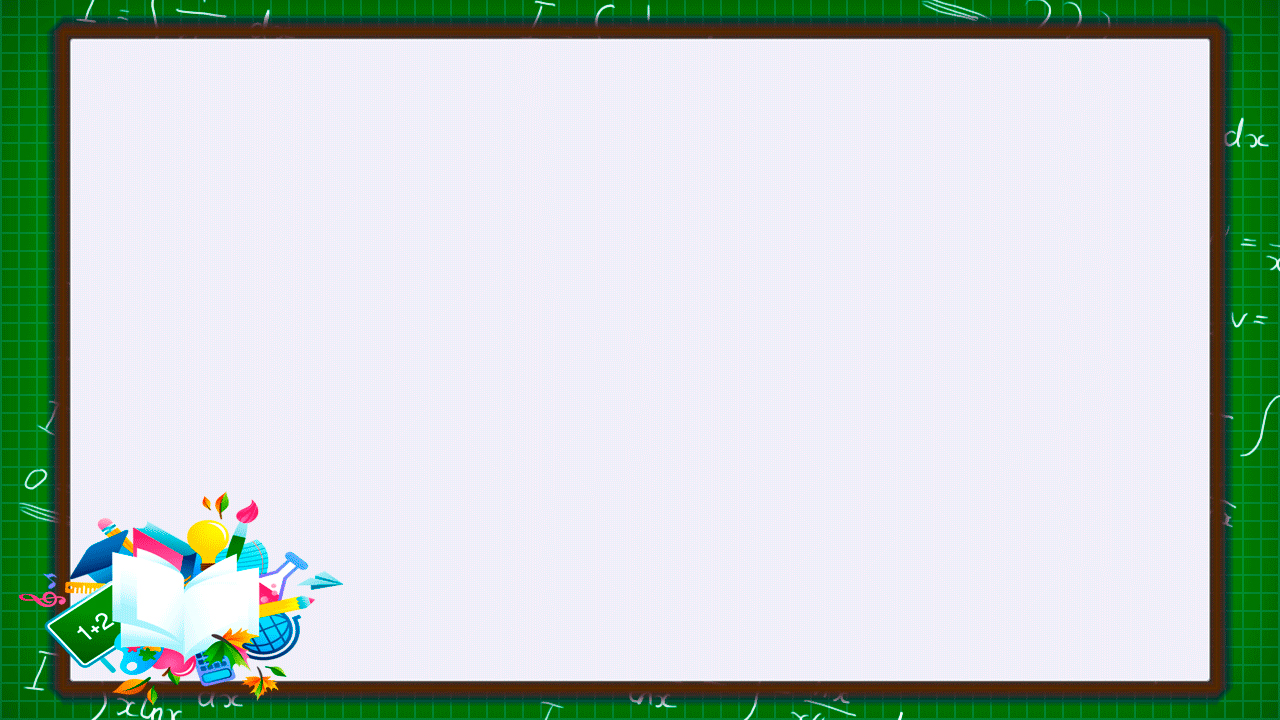 Как можно развить речь ребенка?
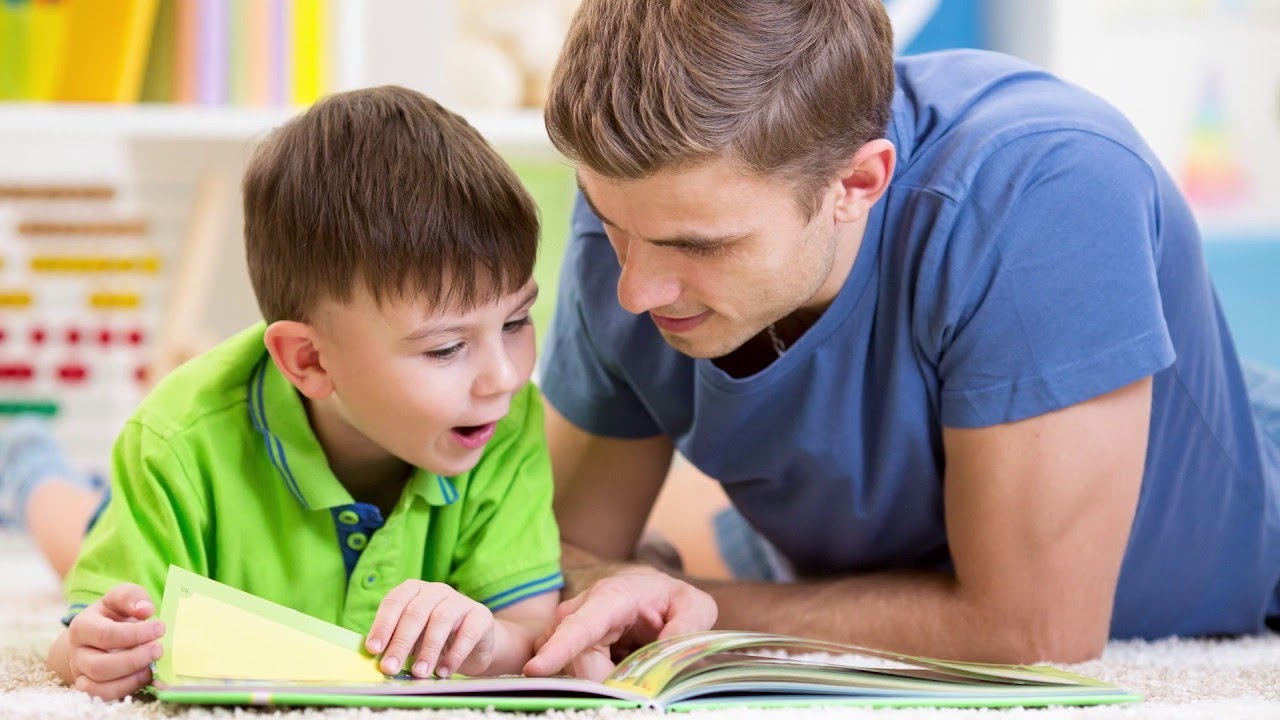 Материал приготовила 
Альшевская Ольга Александровна
Учитель-  логопед
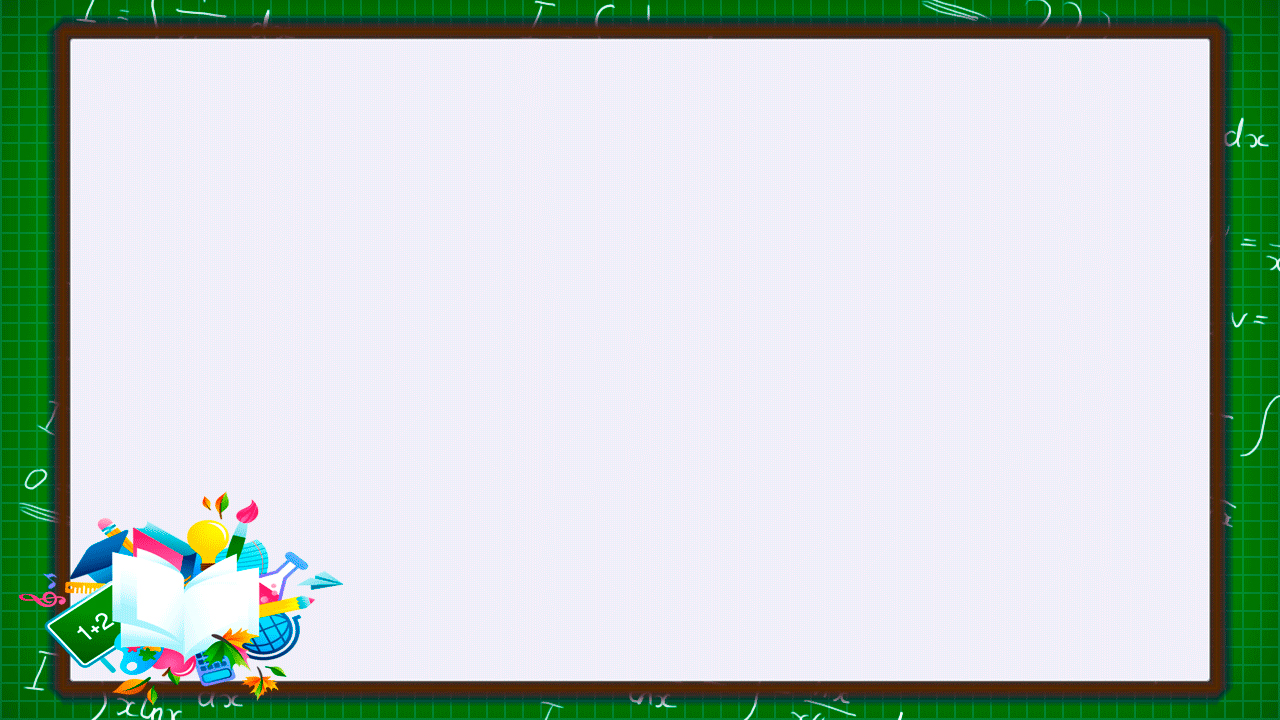 Основа основ – родительский дом.
 В семейном кругу мы с вами растем.
 Пускаем в семье мы корни свои,
И в жизнь смело входим из дружной семьи. 
В семейном кругу мы жизнь создаем.
 Основа основ – родительский дом!
Мы всегда с радостью вспоминаем, как дети  говорят первые слова, спорим какое было первое. Очень интересно вспомнить , как пошел, упал, как кошку нежно обнимал. И как закрывал глазки ,когда напевали песни колыбельные.
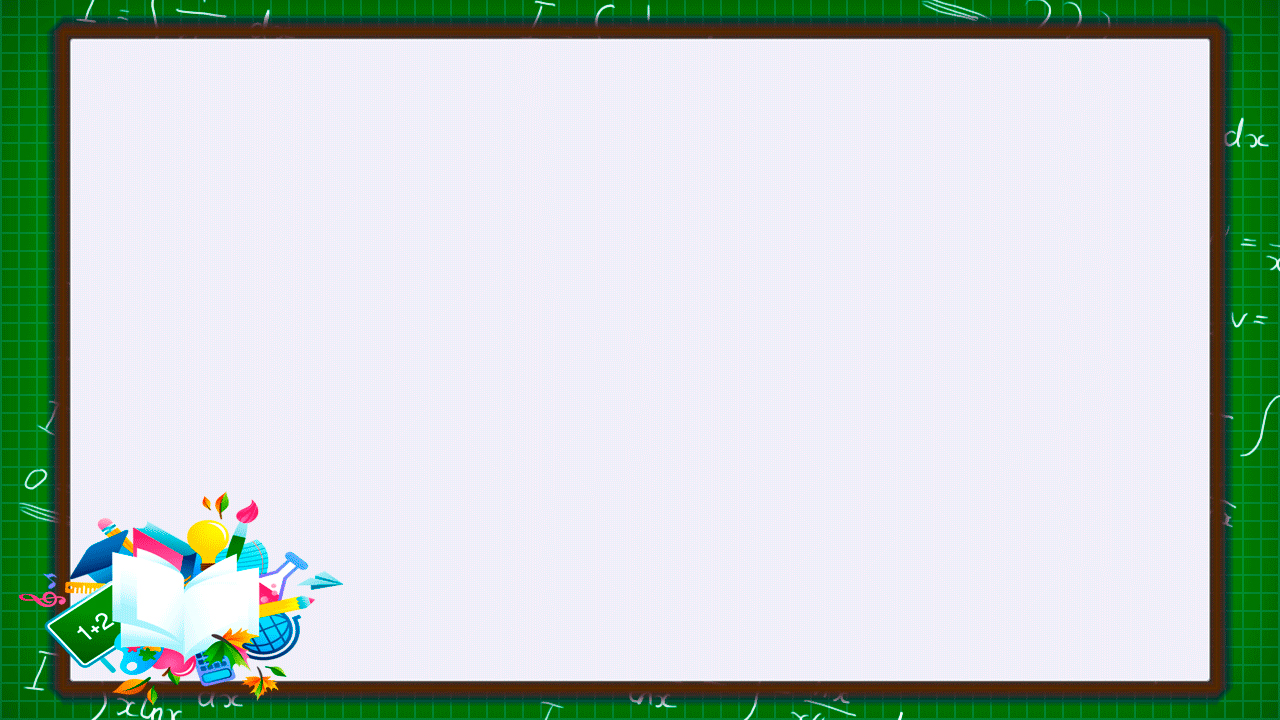 В последнее время всё более угрожающей становится ситуация, когда большое количество детей к 3 - 4 годам ещё  не говорят. Помочь ребёнку преодолеть речевые нарушения -это значит необходимо всестороннее его развитие.
 В семье неговорящего ребёнка его родные  проходят  множество мучительных этапов: ожидание первого слова, нетерпение - «когда же,  произнесет?», родители не знают, от куда ждать помощи.
Исправление речи -  очень длительный процесс, требующих систематических занятий. Не сравнивайте малыша с ровесниками, сравнивайте  только с ним самим на предыдущем этапе.
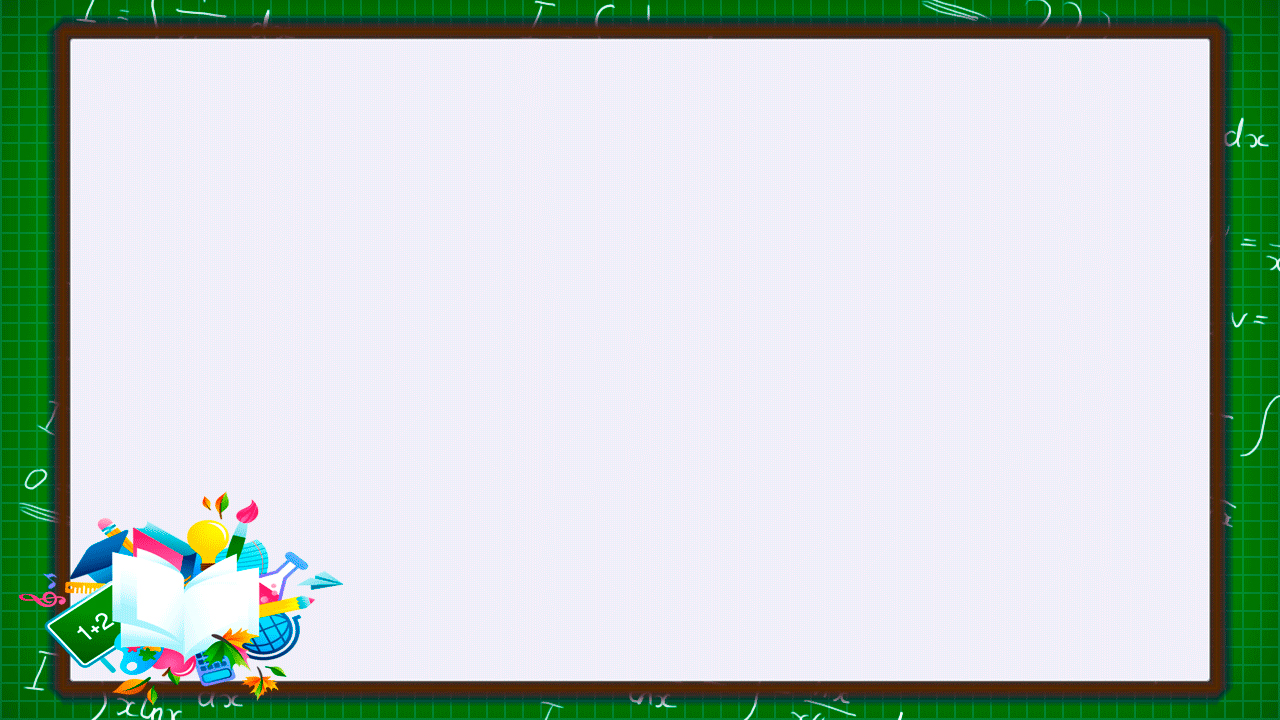 Рекомендации для родителей
1. Ранний возраст (от рождения до 3 лет) – важный период для речевого развития ребёнка. В раннем возрасте темпы речевого развития гораздо  выше, чем в последующие годы. 
Задачи родителей в данный период: помочь детям овладеть родным языком, накопить значительный запас слов; учить произносить звуки.
2. Чем больше родители будут общаться с ребёнком, тем лучше он будет развиваться.  Если уделять ребенку внимание ,то это положительно влияет на повышение  уровня его интеллекта. 
Обращённая речь является главным для  развития мозга в возрасте до 3-х лет.
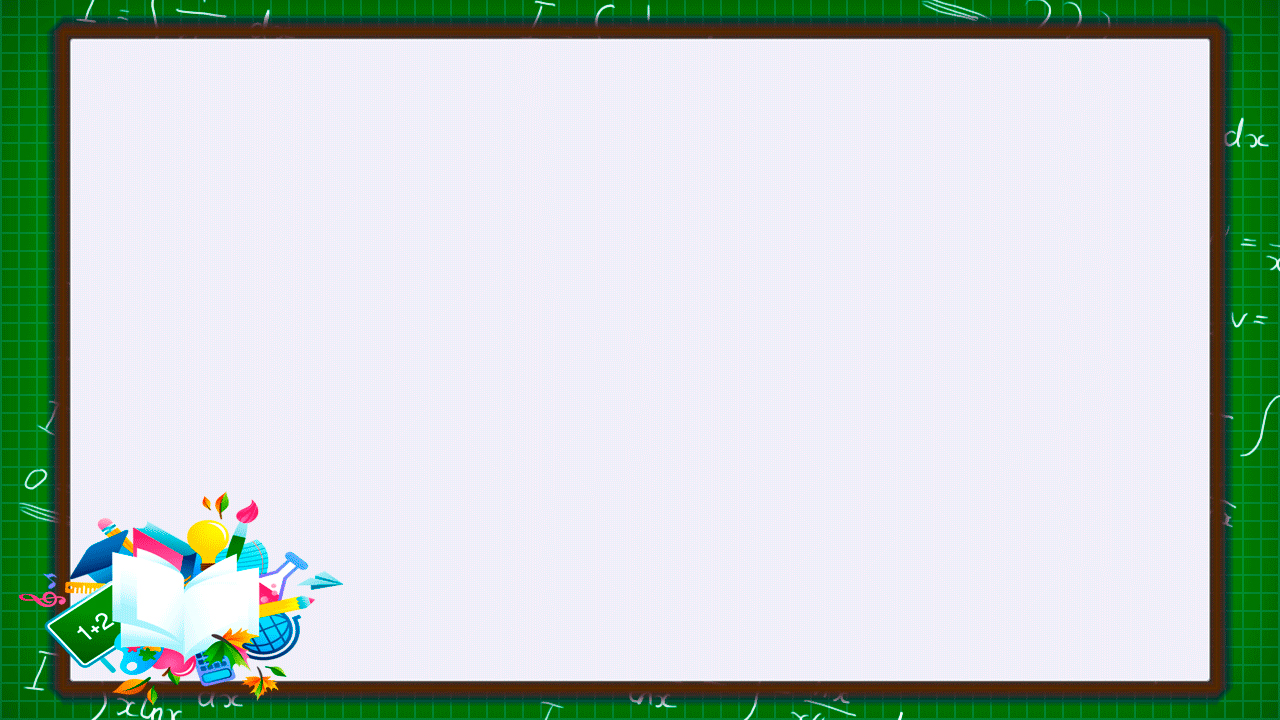 В каких случаях проявлять беспокойство по поводу нарушений речи у ребёнка?
У ребёнка врождённые пороки развития органов речи: расщелины губы и нёба.
К 1,5 - 2 годам у ребёнка не появилось ни одного осмысленного слова.
Ребёнок плохо понимает вашу речь, когда не видит ваших губ.
Ребёнок не использует в общении мимику и жесты.
Ребёнок не понимает вашу речь, не реагирует на собственное имя.
У ребёнка появляются похожие на слова формы, но он не использует их для общения даже с самыми близкими людьми.
Поэтому за консультацией к специалистам необходимо обратиться уже в 2 года: к рекомендациям логопеда, психолога возможно необходимо добавить и медикаментозное лечение.  Но хочется напомнить, чтобы родители не забывали и о своей роли в речевом развитии собственного ребёнка.
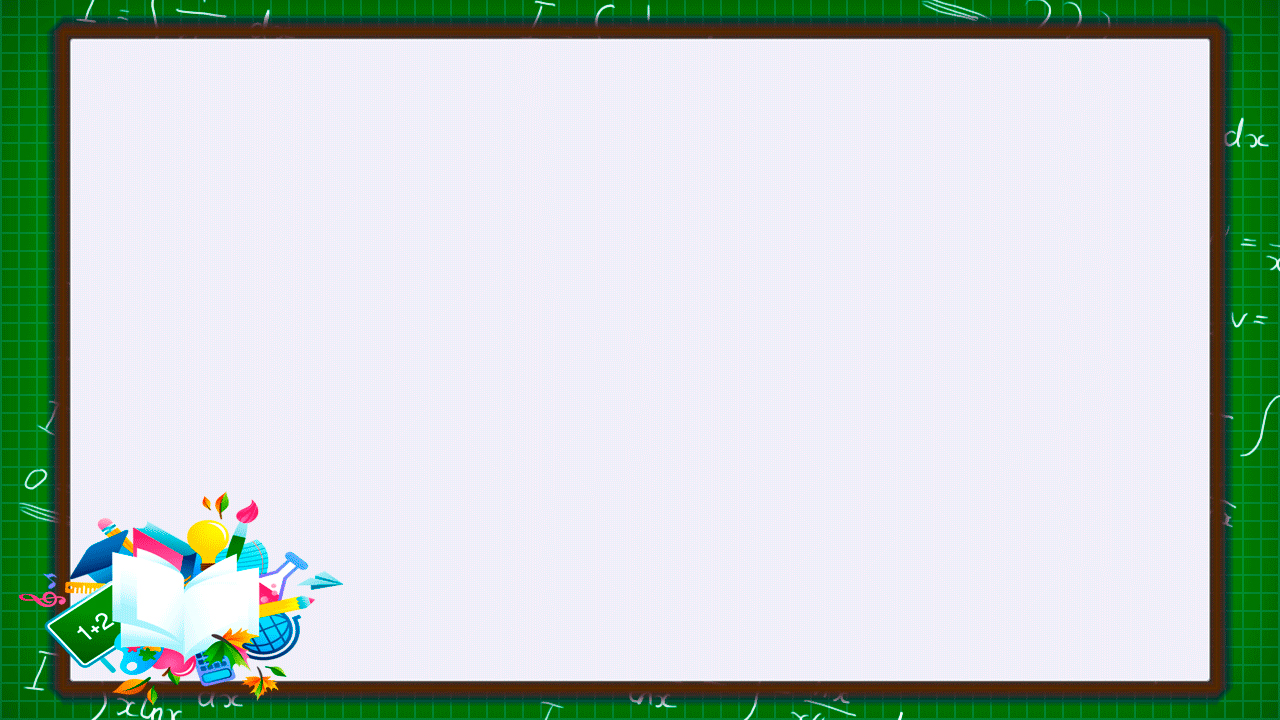 Советы родителям
 - Вовлекайте ребёнка в игру. Мотивируйте  его  подражать вашим действиям в бытовых ситуациях.
- Помните, что учить говорить надо не механически, а творчески. Ребёнку необходимо смотреть, слушать, действовать в среде.
- Больше общайтесь с ребёнком, озвучивая действия потешками, прибаутками
 (одевание, купание, кормление; Водичка, водичка, умой Алешино  личико, чтоб глазки блестели, чтоб щёчки краснели, чтоб смеялся роток, чтоб кусался зубок). Комментируя действия, говорите чётко, короткими фразами. Используйте звукоподражания (ко –ко  ав-ав) наряду с полными словами.
- Если ребёнок маленький, пойте перед сном колыбельную.
- Помните, что сидение перед телевизором не является общением. 
- Не дожидаясь активной речи ребёнка, начинайте знакомить его с понятиями «большой - маленький», «один-много», учите соотносить предметы по цвету,  геометрической форме.
- Развивайте моторную ловкость туловища, рук, ног (катание, ловля мяча, нанизывание колец пирамидки, потешки с движениями). Всё это способствует повышению физической активности и создаёт базу для речевой работы с ребёнком, т.к. правая рука - второй орган речи. Чем лучше работают ручки у малыша, тем лучше он будет говорить.
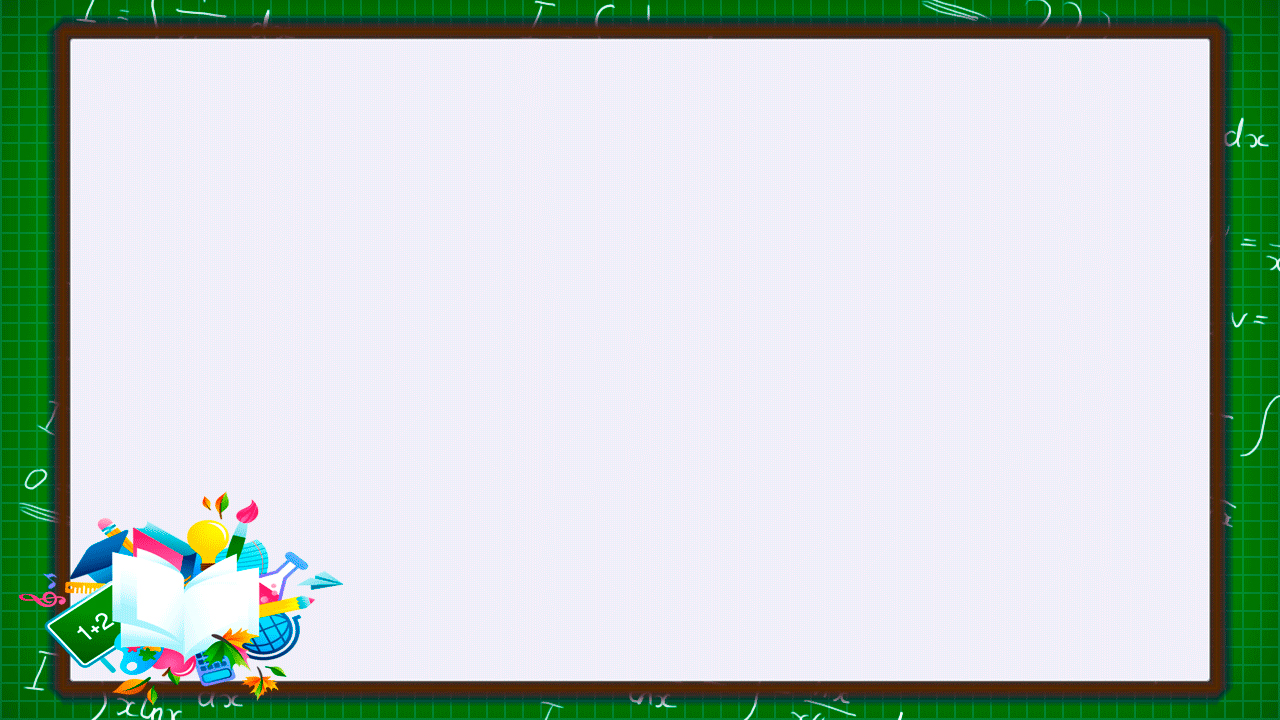 Двигательные упражнения.
Эти задания превращаются в чудесную игру: «пальчики-музыканты, апельсин», «У Оленя дом большой». Интересные  превращения радуют детей, развивают их пальчики и речь. 
Формы массажа (Дети выполняют самомассаж волнообразный, песочный , при помощи предметов.)
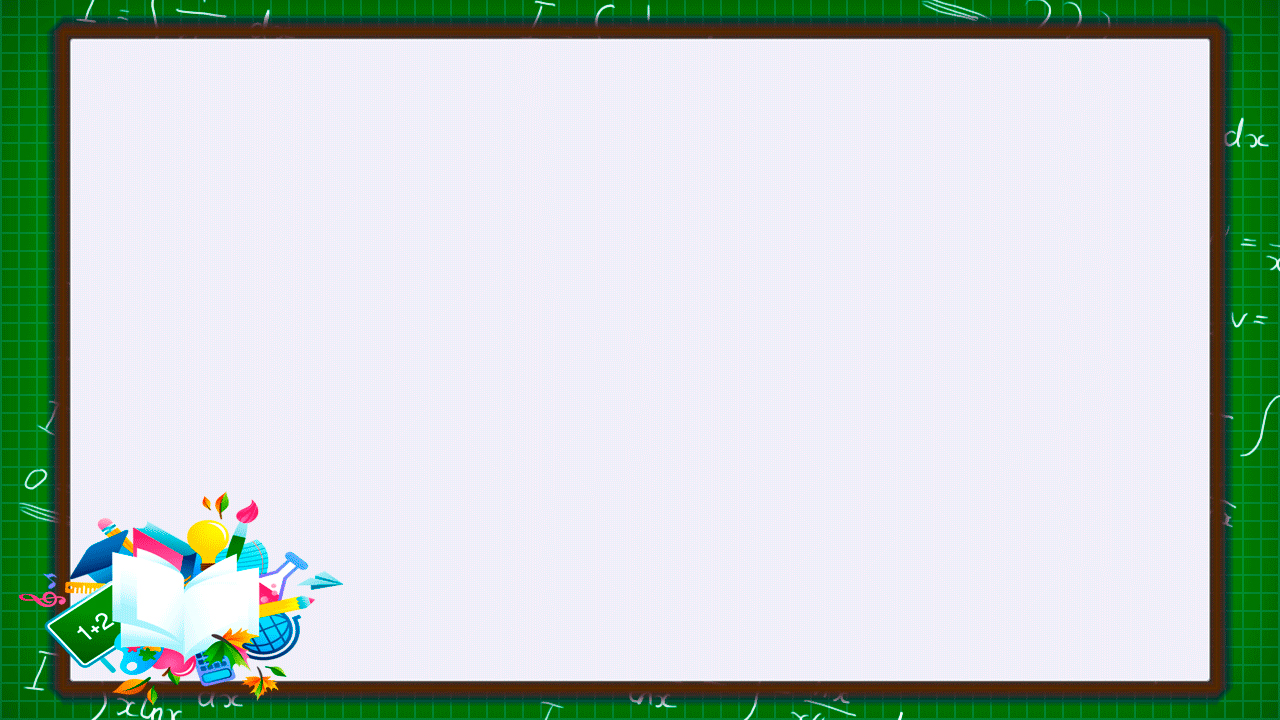 Самомассаж. Змейки, зайчики- упражнения,  камешками; массаж зубной щёткой, шишками, орехами, чётками, бусами, ковриками, бигуди (Я возьму бигуди и поглажу щёчки, пальчики. Станьте ловкими скорее пальчики-удальчики).
Элементы Су-Джок терапии (СУ - кисть, ДЖОК - стопа): массажёры «Чудо-валик», шары, кольца-резинки, пирамидные кольца.
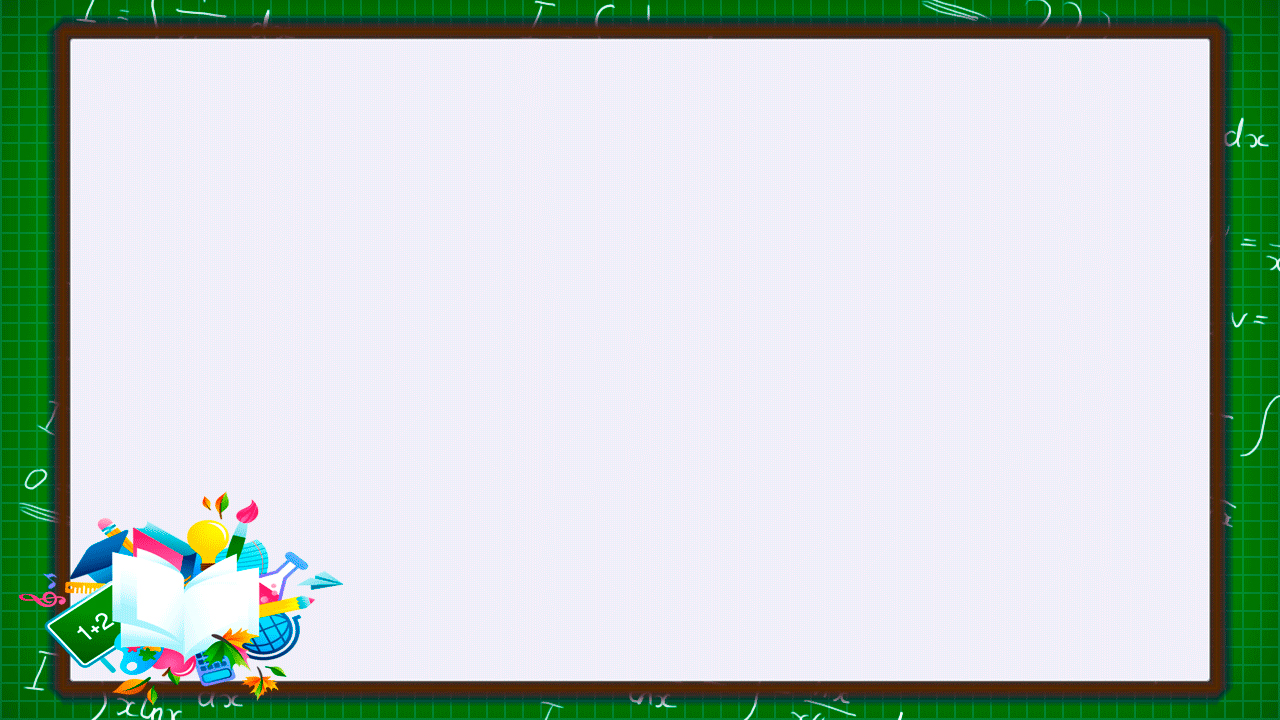 Эти занятия с детьми способствуют развитию многих психических процессов, а так же развитию речи, стимулируют  черепно-мозговую активность, снимают эмоциональное напряжение, усталость, способствуют общему укреплению здоровья ребёнка.
Любите своего ребёнка и будьте к нему терпеливы!
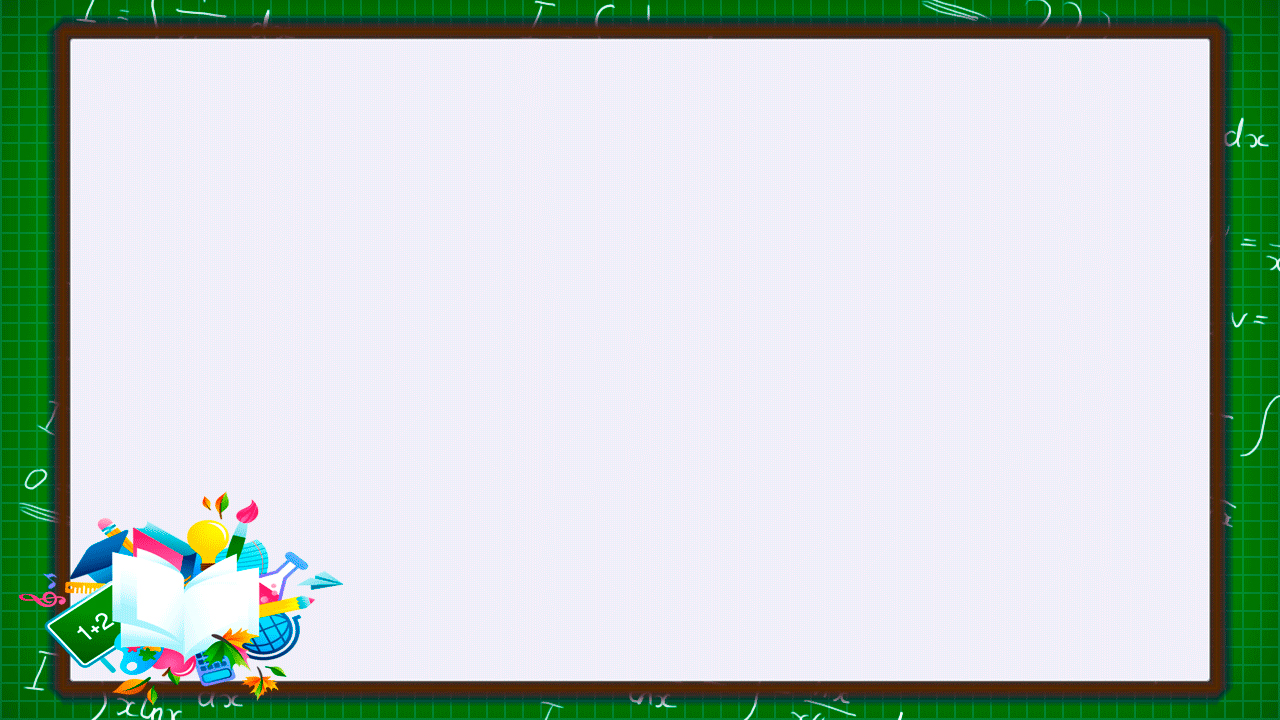 Для того, чтобы ребенок заговорил, необходимо проводить артикуляционную  гимнастику. Артикуляционную гимнастику, надо проводить 5 -10 мин. Упражнения подскажет Вам  специалист.
Одно упражнение 3 – 4 раза повторять
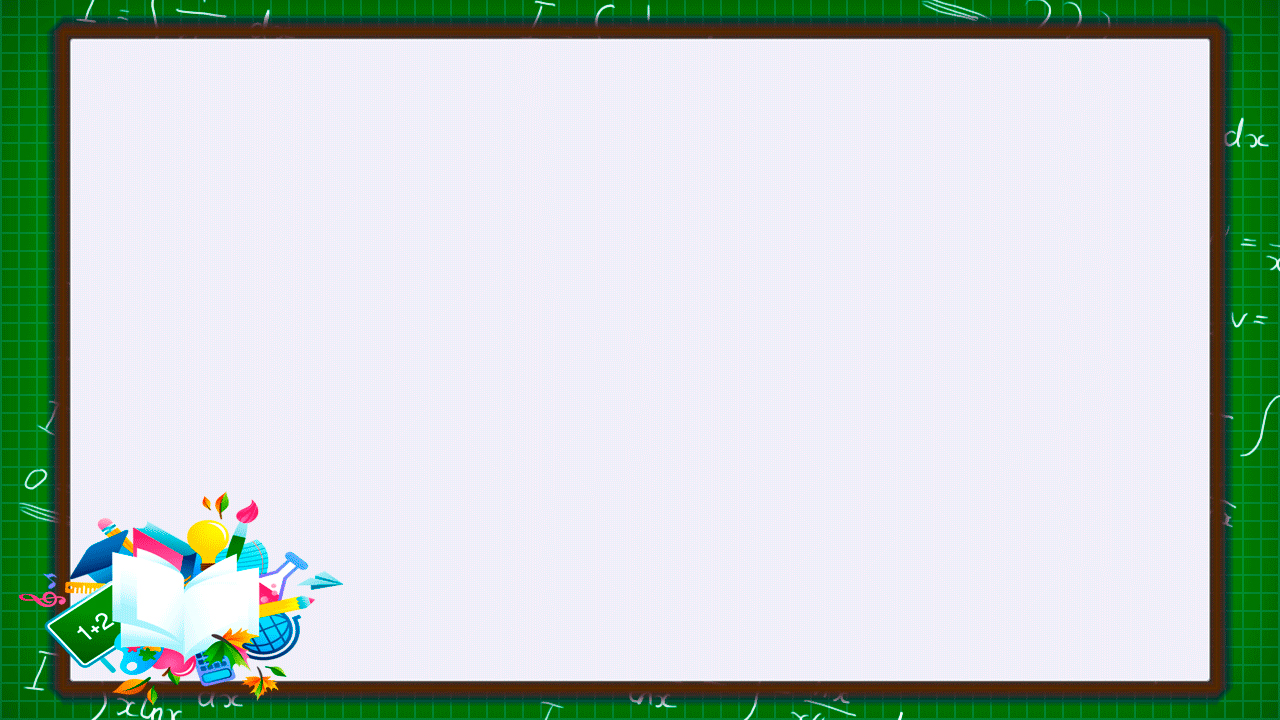 Какими упражнениями можно развивать речь?
Неоходимо, рассматривать картинку, читать  книгу, слушать  сказку ,- обращайте внимание ребёнка на слова
Играйте в игру «Доскажи словечко»: взрослый читает короткое стихотворение, а ребёнок должен догадаться и назвать последнее в нём слово.
Играйте в слова. « Города» « Опиши предмет» «Съедобный не съедобный» Это может скрасить долгий путь в транспорте, скучный поход «по делам» или необходимость лежать в постели. К таким заданиям можно отнести:
- какими словами, красками можно описать время года;
- расскажи о предмете: какой он, что он может делать и т.д.;
- играйте в игру «Хорошо - плохо»: Что хорошего в Бабе Яге, что плохого? Что хорошего в  дождике, а что плохого?
- играйте в слова с противоположным значением: весёлый - грустный;
- играйте в слова, где изменяется только один звук: почка - дочка - точка – кочка.
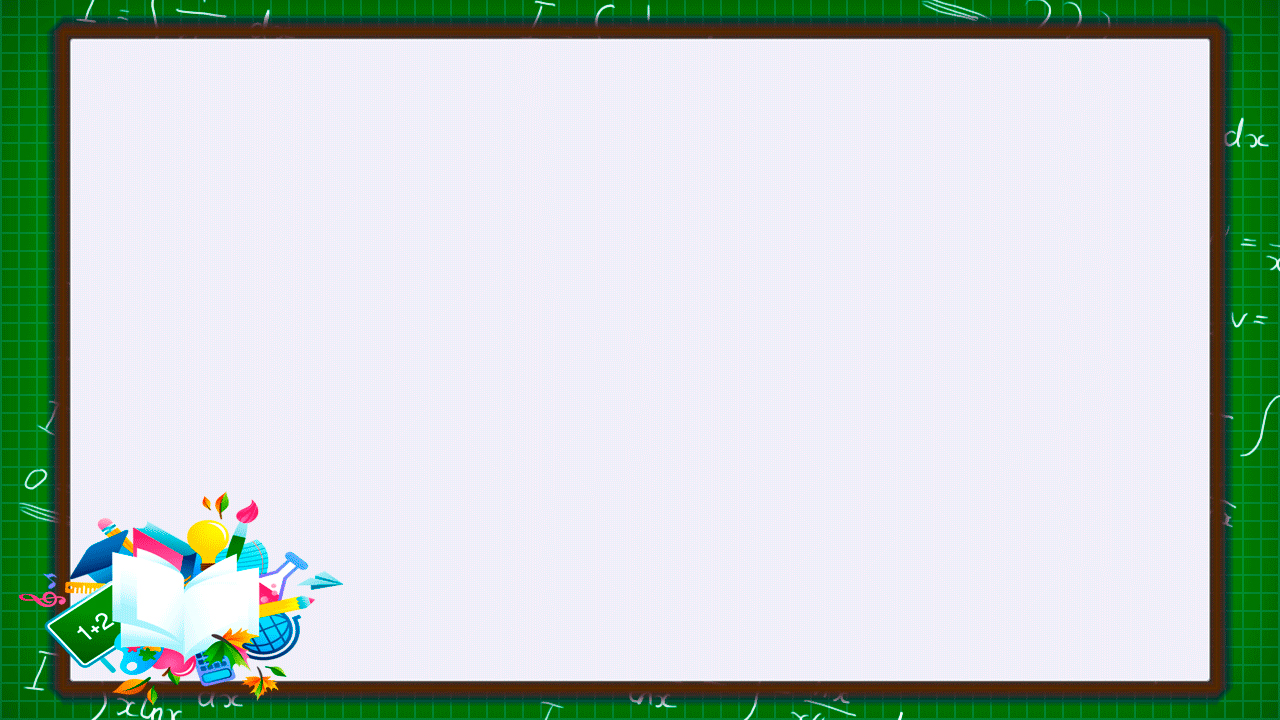 4. Предложите ребёнку пересказать сказку, мультфильм. Спросите, что больше всего понравилось и почему.
5. Играйте в игру: «Найди ошибку в предложении».
 ( В лес растут грибы. Конфета съела девочку.)
6. Учите ребёнка составлять рассказ по картинке. Объясните, что рассказ состоит из начала (короткого, как утро), середины (длинного, как день) и конца (короткого, как вечер).
7. Разыграйте знакомую сказку «в лицах» с разной интонацией.
 Помните! Ребёнка очень легко сбить: достаточно порой ухмылки, насмешки, оттенка недоверия - и увлечённый «говорун сразу скисает». Он должен чувствовать постоянную поддержку взрослого.
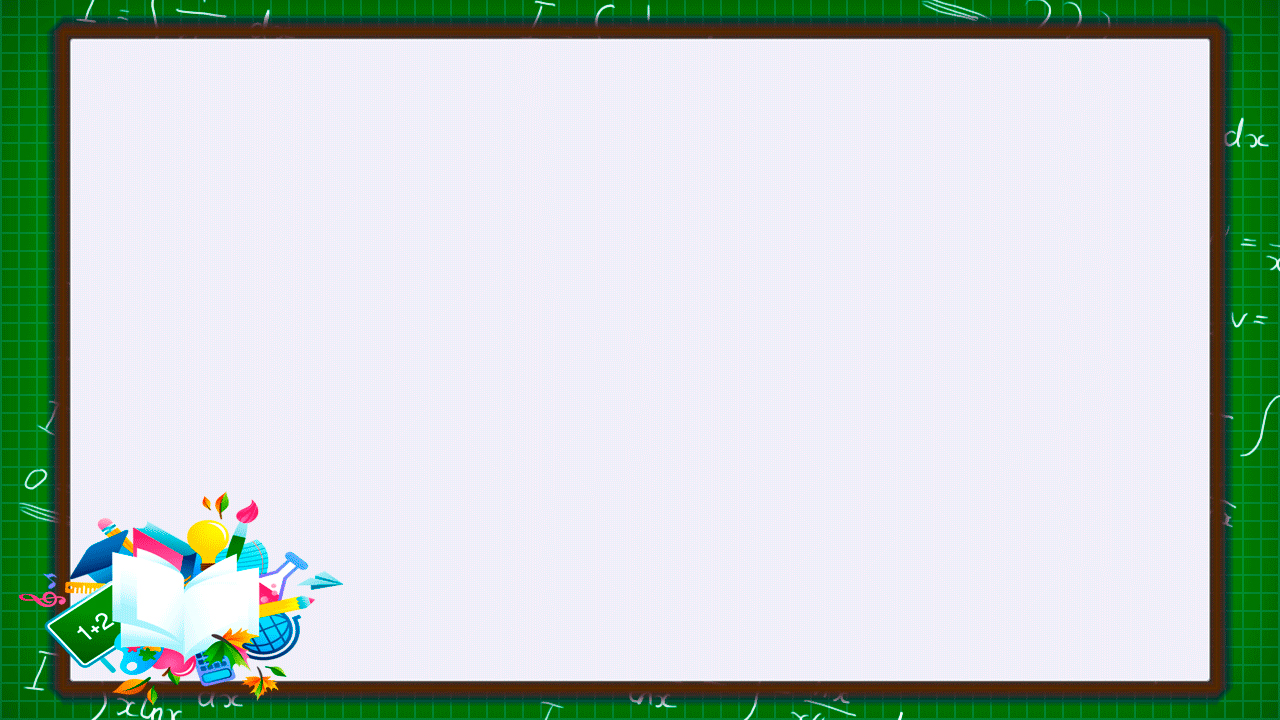 Желаю удачи, терпения в этом не легком труде!!!!